3. AĞIRLIK MERKEZİ ve GEOMETRİK MERKEZBir rijit cismin bütün özelliklerini taşıyan en küçük parçasına molekül adı verilir. Böyle bir parçaçığa etki eden yer çekimi kuvvetinin büyüklüğü o molekülün ağırlığına eşdeğerdir. Rijit cismin ağırlığı ise, moleküllerin ağırlıklarının toplamına eşittir. Buna göre dünyanın bir cisme uyguladığı yer çekimi kuvvetine o cismin ağırlığı denir. Cismin ağırlık kuvvetinin uygulama noktası, o cismin ağırlık merkezi olarak adlandırılır. Ağırlık merkezi, cismin döndürülmesi ile değişmez.
Yüzeysel şekiller veya eğriler cisim olmadıklarından bunlar için ağırlık merkezi ifadesinin kullanılması anlamsız olabilir. Bunlar ancak bir levha veya teli ifade ediyorlarsa, ağırlık  merkezi  terimi  bir anlam kazanabilir. Bu nedenle düzgün ve homojen özellikteki yüzeysel şekillerin ağırlık merkezi  geometrik merkez (sentroid) terimi ile ifade edilir. Homojen bir levhada veya telde ağırlık merkezi ile geometrik merkez aynıdır. Aksi durumda bu iki merkez ayrı yerlerdedir.
DÜZLEMSEL ALANLARIN AĞIRLIK MERKEZİ
Düzlem üzerinde bulunan sabit kalınlıkta ve sabit özgül ağırlıkta homojen bir plağı dikkate alalım. Bu plak n sayıda diferansiyel elemente ayrılabilir. Plağın ağırlığını ifade eden W bileşke kuvvetinin büyüklüğü, plağı oluşturan n sayıdaki elementin ağırlıkları toplamına eşittir. Bu aşağıdaki biçimde formüle edilebilir.
W = ΔW1 + ΔW2 + ……… + ΔWn
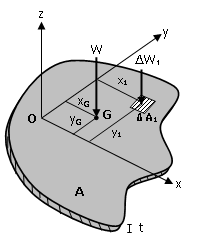 Bileşke kuvvetin uygulama noktasının diğer bir deyişle ağırlık merkezinin xG ve yG koordinatlarını bulmak için bileşke kuvvet W nin x ve y eksenlerine göre momentleri, elementlerin ağırlıklarının aynı eksenlere göre momentleri toplamlarına eşitlenir. Ağırlık merkezinin xG ve yG koordinatları;
xG = ∑ xi ΔWi  /  ∑ ΔWi    ve    yG = ∑ yi  ΔWi  / ∑ ΔWi   dir. 
Bu durumda, yassı plağı oluşturan elementlerin sayısı artırılır, yani her bir elementin ağırlığı azaltılırsa limitte aşağıda verilen eşitlikler elde edilir. 
W =  ∫  dW          
xG . W = ∫  x  dW          xG =  ∫  x dW  /  ∫  dW                
yG . W = ∫  y dW 		yG =  ∫  y dW /  ∫  dW
Diğer taraftan kalınlığı sabit olan bir homojen plağın ağırlık merkezi, yüzey alanı cinsinden aşağıdaki şekilde yazılabilir.
xG = ∑ xi Δ Ai  /  ∑ Δ Ai		yG = ∑ yi  Δ Ai  / ∑ Δ Ai  
Söz konusu A yüzeyinde bu x ve y koordinatlarının belirttikleri noktaya aynı zamanda A yüzeyinin geometrik merkezi (setroidi) adı da verilir. Yukarıda verilen eşitliklerde A yüzeyini oluşturan ΔA elementlerinin sayıları artırılır, yani her bir elementin alanı küçültülürse limitte aşağıda verilen eşitlikler yazılabilir. 
xC . A = ∫  x  dA          xC =  ∫  x  dA  /  ∫  dA
yC . A = ∫  y  dA          yC =  ∫  y  dA  /  ∫  dA
BİLEŞİK ŞEKİLLERİN AĞIRLIK MERKEZİ
Uygulamada karşılaşılan yassı bir plak, çoğunlukla dikdörtgen, kare, üçgen, yarım daire gibi bilinen geometrik şekillere ayrılabilir. Böyle bir cismin ağırlık merkezi;
xG = (x1 . W1 +  x2 . W2 + ……+ xn . Wn )  / (W1 +W2 + …..+ Wn )
yG = (y1 . W1 +  y2 . W2 + …… + yn . Wn )  / (W1 +W2 + ….+ Wn )
şeklinde yazılabilir.
Söz konusu plak homojen ve aynı kalınlıkta ise, ağırlık merkezi ile geometrik merkez aynı nokta üzerinde çakışacağından bileşik şeklin alanının geometrik merkezinin xC ve yC koordinatları;
xC = (x1 . A1 +  x2 . A2 + ……+ xn . An )  /  (A1 + A2 + ……+ An)
yC = (y1 . A1 +  y2 . A2 + ……+ yn . An )  /  (A1 + A2 + ……+ An)
olacaktır.